Halogenové deriváty uhlovodíků
Uveďte charakteristiku halogenových derivátů uhlovodíků:
Halogenové deriváty uhlovodíků vznikají nahrazením jednoho nebo více atomů vodíku v molekule uhlovodíku atomem (atomy) halogenu.
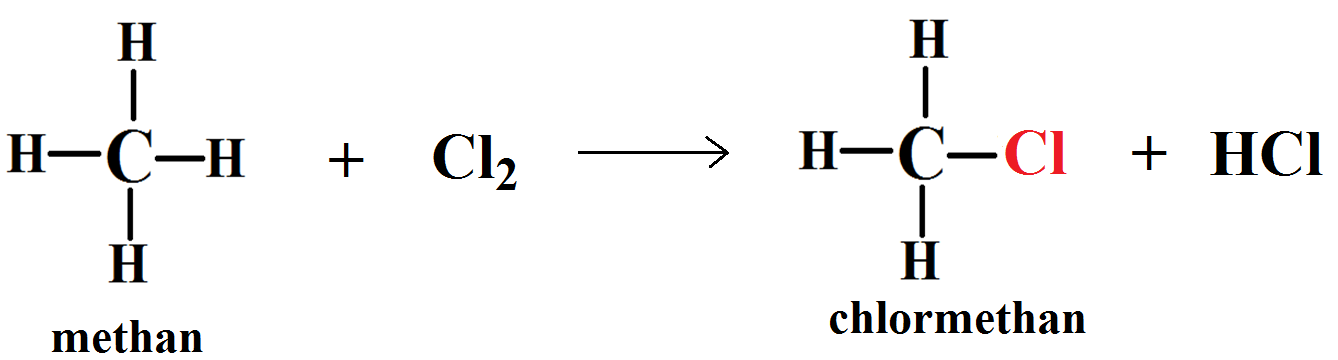 Reakcí methanu a chloru dochází k nahrazení atomu vodíku v molekule methanu atomem chloru    vzniká chlormethan.
Popište chemické vlastnosti halogenových derivátů
uhlovodíků:
Halogenderiváty uhlovodíků se vyskytují ve všech třech skupenstvích (plynné, kapalné, pevné).
 Některé halogenderiváty jsou jedovaté (např. bojové plyny yperit, lewisit).
Některé halogenderiváty mají narkotické účinky, některé mají slzotvorné účinky.
Kapalné halogenderiváty uhlovodíků jsou dobrými rozpouštědly mastnoty (tuků).
Uveďte příklady praktického využití halogenových derivátů
uhlovodíků:
Halogenderiváty se používají jako výchozí látky při výrobě ředidel, plastů, freonů a pesticidů (chemické prostředky pro hubení hmyzu, plevelů, plísňových chorob rostlin v zemědělství).
Halogenderiváty s narkotickými účinky se používají v lékařství, jako tzv. anestetika pro navození narkózy při operaci.
Používají se jako ředidla a rozpouštědla.
Tzv. freony patří rovněž mezi halogenderiváty a používají se jako chladicí média do velkokapacitních chladicích zařízení.
Některé halogenderiváty mohou být použity ve vojenství jako bojové plyny.
ZÁSTUPCI HALOGENOVÝCH DERIVÁTŮ UHLOVODÍKŮ
TETRACHLORMETHAN  (CCl4 )
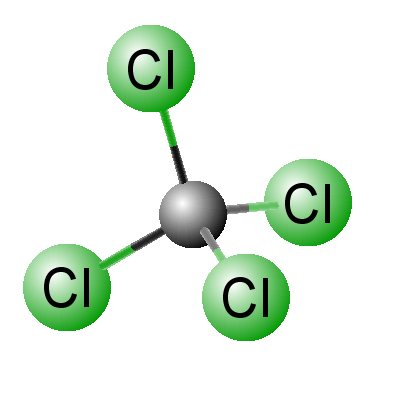 Je to bezbarvá, kapalná, nehořlavá a jedovatá látka.
Je nerozpustný ve vodě, ale sám velmi dobře rozpouští mastnotu (tuky, oleje), pryskyřice a jiné nepolární látky.
Používá se jako rozpouštědlo v chemických laboratořích.
Obr. 1.: Molekula CCl4
TETRAFLUORETHYLEN
Je výchozí látkou pro výrobu TEFLONU (polytetrafluorethylen), ze kterého se vyrábí tzv. polymerační reakcí.
Z tetrafluorethylenu vyrobený teflon je nehořlavý a žáruvzdorný.
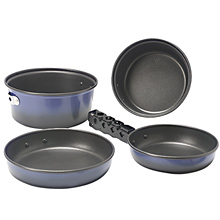 Vrstvou teflonu se pokrývá především varné a pečicí nádobí.
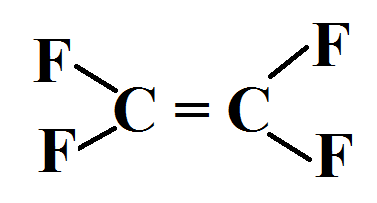 Strukturní vzorec tetrafluorethylenu.
Obr. 2.: Nádobí potažené teflonem.
VINYLCHLORID (CHLORETHEN)
Je výchozí látkou pro výrobu polymeru POLYVINYLCHLORIDU (PVC).
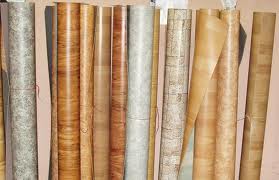 Měkčené PVC (tzv. novoplast) se používá na výrobu podlahových krytin, hraček, koženky.
Neměkčené PVC (tzv. novodur) se používá na výrobu instalačních trubek a ve stavebnictví.
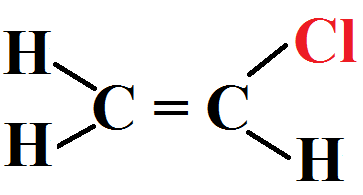 Obr. 3.: Podlahové krytiny z PVC.
Strukturní vzorec vinylchloridu.
FREONY
Freony jsou halogenové deriváty, které mají v molekule navázány atomy dvou různých halogenů, z nichž alespoň jeden musí být fluor.
Freony se používají jako chladicí médium do chladicích a mrazicích zařízení.
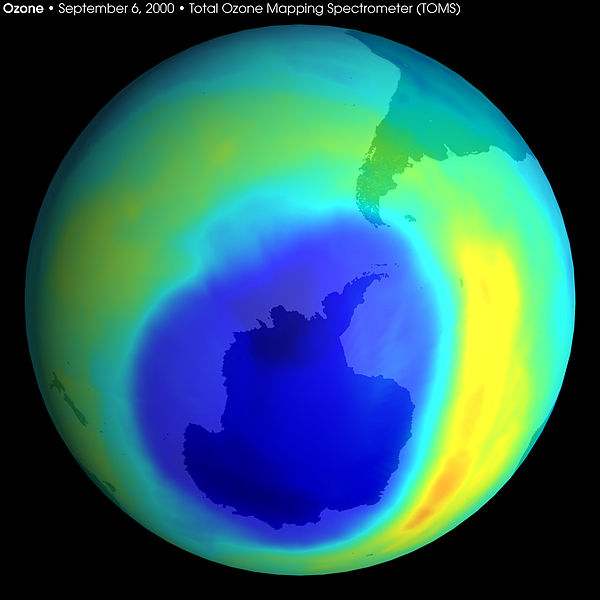 !!! Freony uniklé do atmosféry chemicky reagují s ozonem (O3) a to tak, že jej rozkládají tím narušují ochrannou ozonovou vrstvu.
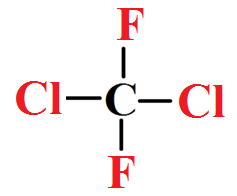 Obr. 4.: „Tzv. ozonová díra“.
Příklad molekuly freonu (difluordichlormethan).